Instructions to fill out this template
All participants must comply with HIPPA regulations and not use any Patient Identifiers when submitting cases for review
Please briefly describe relevant aspects of your case and draft your question (s) at the end of the presentation
Send this form before the next ECHO clinic so the facilitators have some time to review your case and provide valuable feedback
Email your completed form to Echo-tobacco@mdanderson.org
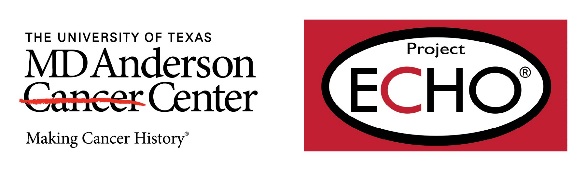 Be advised that this ECHO consultation does not create or otherwise establish a provider-patient relationship between any MD Anderson clinician and any patient whose case is being presented in a Project ECHO setting
Presenter’s name: 
Agency: 
Role/ Title
Patient’s age: 
Gender:
Type of services provided (select): Office, Home or community, phone, other
Assigned case #: Follow-up date:
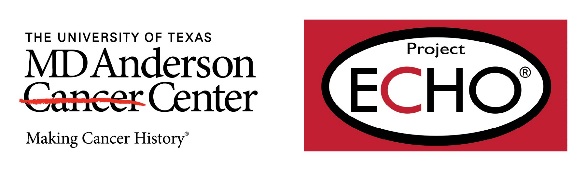 Co-morbidities
Chief complaint of the patient:
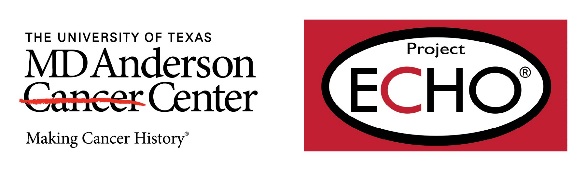 Medications
List any medications:
Any Changes to psychiatric medications in the last 3 months?
No
Unknown
Yes, details: 
Status of psychiatric symptoms in the last 3 months:
Stable
Partially stable
Unstable
Unknown
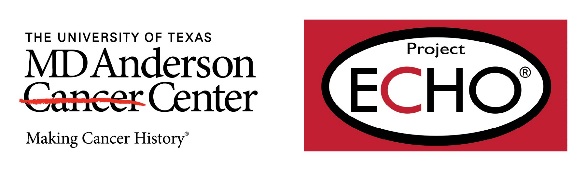 Tobacco Use: (Indicate the amount of use)
Cigarettes:
Oral Tobacco:
Cigar:
Pipe:
E-cigarette:

Comments (Please include details as needed, such as how long they’ve been using tobacco products):
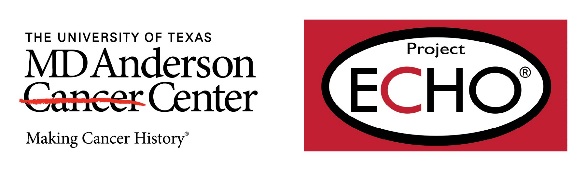 Tobacco Cessation Medications
 (highlight all that apply)
Past Use
Present Use
Varenicline
Bupropion
Nicotine Patch
Gum
Lozenge
Nasal Spray
Inhaler
Other (explain)
Varenicline
Bupropion
Nicotine Patch
Gum
Lozenge
Nasal Spray
Inhaler
Other (explain)
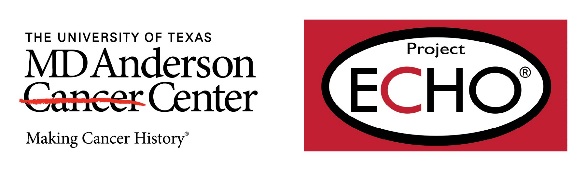 Questions/ Discussion/Other comments
Please state your questions for the ECHO team 
Please describe what you would like the team to help you with
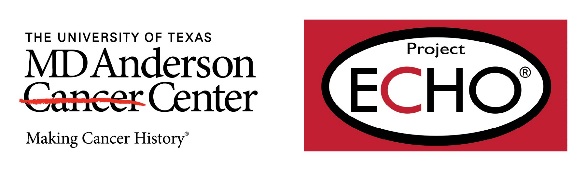